TITLE
POXXX
AUTHORS
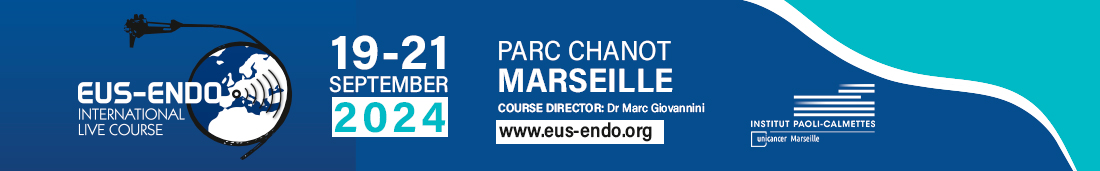